Vysoká škola technická a ekonomická v Českých Budějovicích
Ústav technicko-technologický
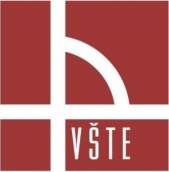 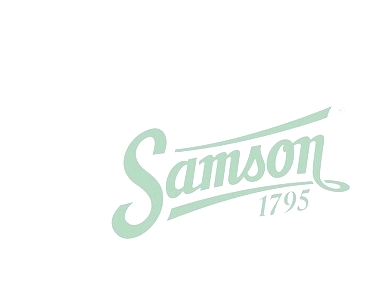 Zpracoval:	      Viktor Neubauer
Vedoucí práce:     doc. Ing. Rudolf Kampf, Ph.D
Oponent:              prof. Ing. Václav Cempírek, Ph.D.
Vysoká škola technická a ekonomická v Českých Budějovicích
Ústav technicko-technologický
Optimalizace dopravně-logistických procesů ve firmě Pivovar Samson a.s. návrh nového distribučního centra
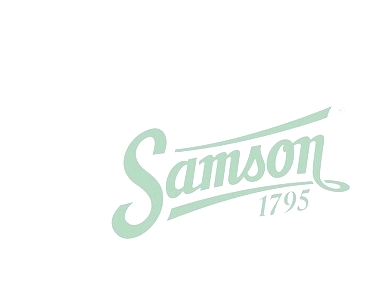 Motivace a důvody pro zvolené téma
Souvislost tématu se studijním oborem,
absolvovaná praxe v rámci studia na SŠ,
často řešené téma v Pivovaru Samson a.s.
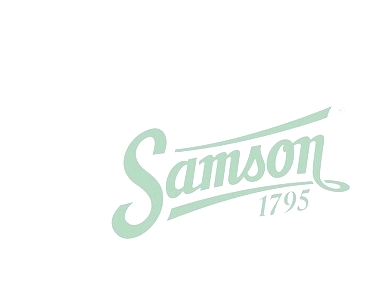 Cíl práce
Cílem práce je na základě analýzy současného stavu dopravně-logistických procesů ve vybrané firmě navrhnout optimalizační opatření, která povedou k zefektivnění vybraných procesů a jejich ekonomické vyhodnocení.
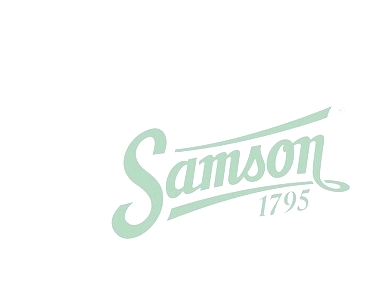 Výzkumný problém
Návrh a opodstatnění lokace Olomouc pro nové distribuční centrum,

ekonomické a strategické porovnání návrhu se současným stavem pivovaru.
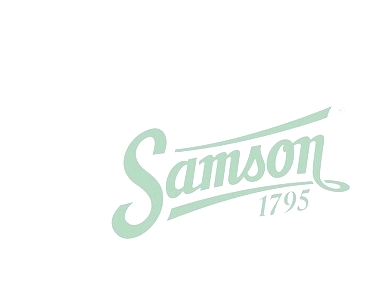 Použité metody
Obecně teoretické metody:
analýza, syntéza,
indukce, dedukce,
analogie,
empirické metody:
pozorování,
řízený rozhovor.
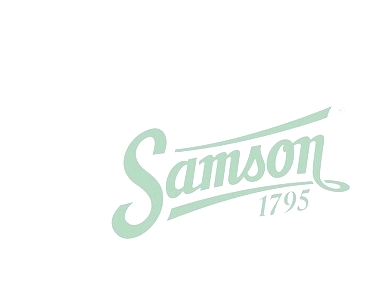 Pivovar Samson a.s.
Pivovar Samson a.s. jeden ze dvou pivovarů v Českých Budějovicích,
1795 je oficiálně uznávaným rokem založením pivovaru a prvního označení piva „Budweiser Bier“,
majitel Anheuser-Busch International,
distribuce k odběratelům.
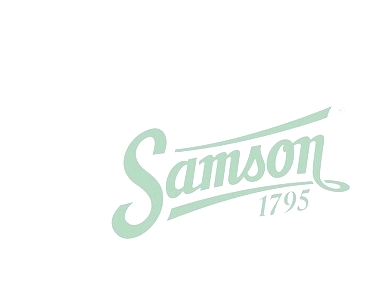 Dosažené výsledky a přínos práce
Náklady na dopravu v JČ za rok 2015 - 1 809 332,64 Kč
Dosažené výsledky a přínos práce
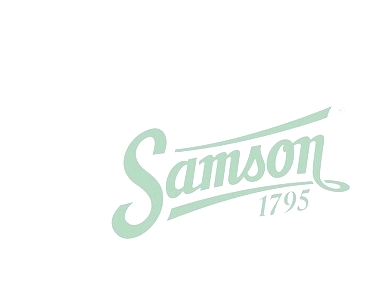 Dosažené výsledky a přínos práce
Závěr
Lokace město Olomouc,
vyšší dostupnost sortimentu,
eliminace výpadků dodávek zboží a POS,
ekonomická a strategická optimalizace.
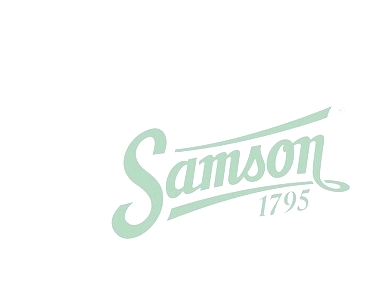 Doplňující otázky BP
Vedoucí práce: 
Proč nebyla použitá některá z lokačně-alokačních metod?

Oponent práce: 
Jak se přiklonilo vedení společnosti k změně distribuce nápojů?
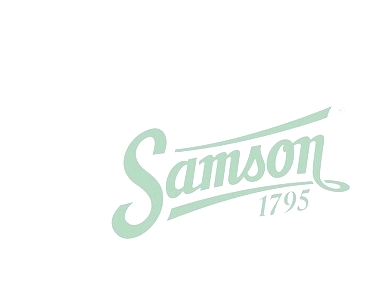 Děkuji za Vaši pozornost.
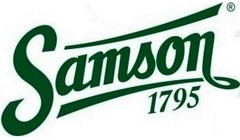 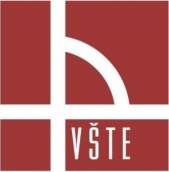